別紙１
駿河湾の地域資源を活用した新商品等開発のためのアンケート調査結果（対象・・小売店:1,486名、飲食店：1,528名）
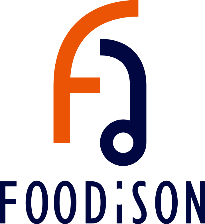 1　調査の目的と調査方法
【調査の目的】
　新たな商品、メニュー、観光コースを開発するため、東京都において、水産物を購入する消費者、飲食店で水産物の料理を注文する消費者を対象に、どのような商品、メニュー、観光が求められているのかについて調査するとともに、４市１町の地域ＰＲを行う。
【調査方法】
　東京都内の小売店５店舗及び飲食店12店舗において、アンケート調査及び地域ＰＲを実施。
〔飲食店〕
〔小売店〕
2
2.アンケート回答者の属性〔小売店〕
回答者数　1,486名
3
2.アンケート回答者の属性〔飲食店〕
回答者数　1,528名
4
3.水産物の嗜好に関する回答〔小売店〕
5
3.水産物の嗜好に関する回答〔飲食店〕
6
3.水産物の嗜好に関する回答〔小売店〕
7
3.水産物の嗜好に関する回答〔飲食店〕
8
3.水産物の嗜好に関する回答〔小売店〕
9
小売店でのＰＲ
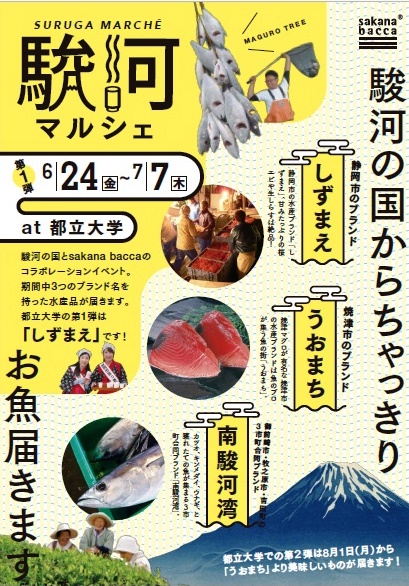 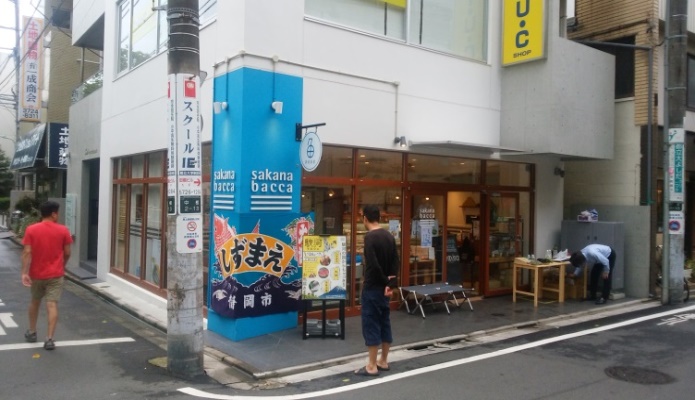 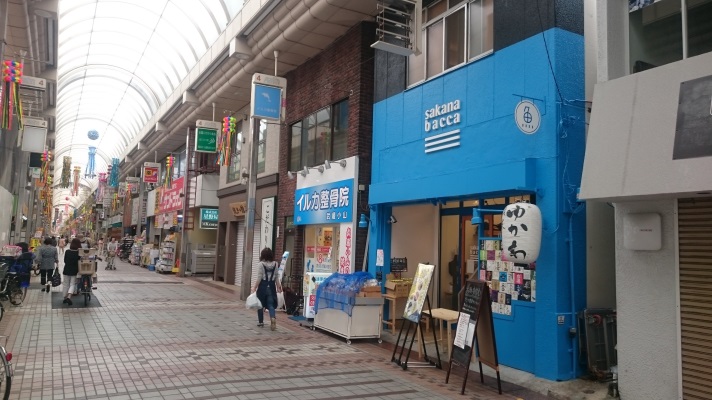 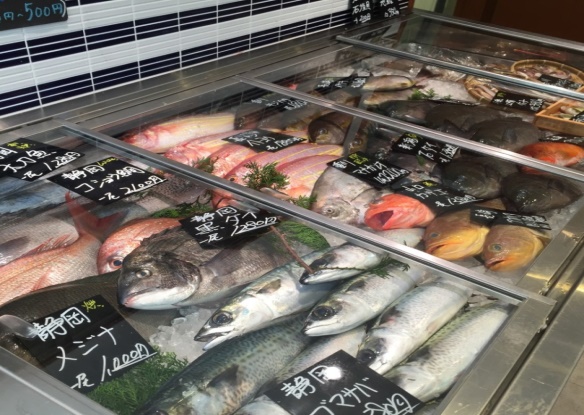 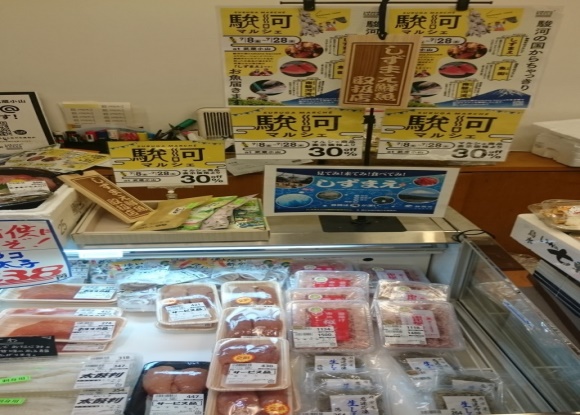 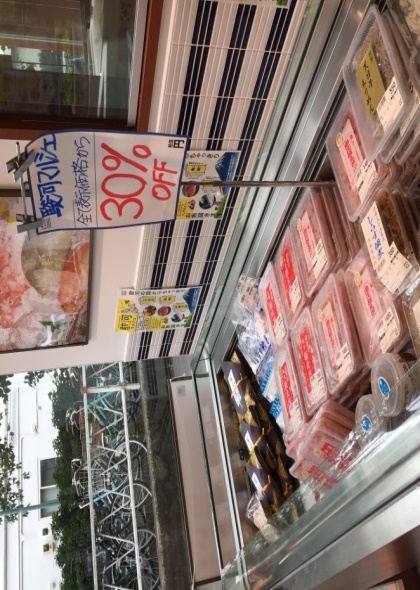 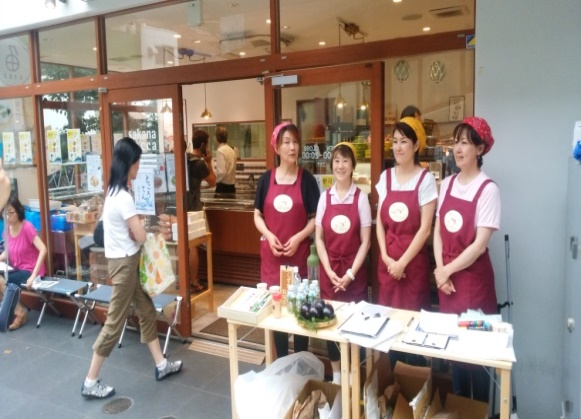 10
４.旅行の嗜好に関する回答〔小売店〕
11
４.旅行の嗜好に関する回答〔飲食店〕
12
４.旅行の嗜好に関する回答〔小売店〕
13
４.旅行の嗜好に関する回答〔飲食店〕
14
４.旅行の嗜好に関する回答〔小売店〕
15
４.旅行の嗜好に関する回答〔飲食店〕
16
5.駿河湾中西部への旅行に関する回答〔小売店〕
17
5.駿河湾中西部への旅行に関する回答〔小売店〕
18
5.駿河湾中西部への旅行に関する回答〔小売店〕
（３）もし今後、駿河湾中西部へ旅行するとしたら、どのような方法で行きますか
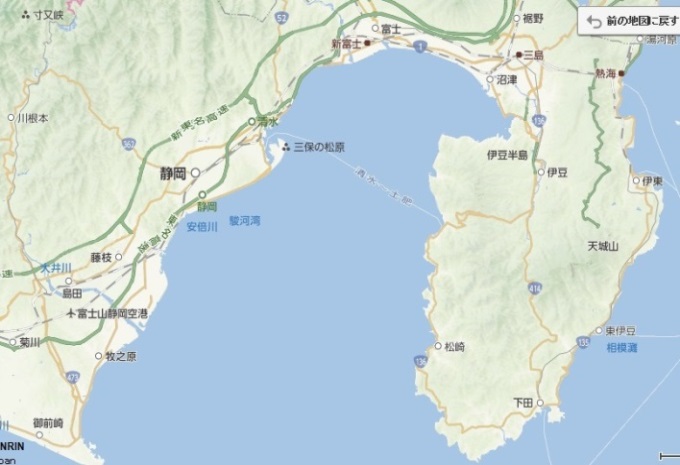 駿河湾中西部
19
5.駿河湾中西部への旅行に関する回答〔小売店〕
20